PLAN MANAGEMENT ADVISORY GROUP MEETING
August 9, 2018
WELCOME AND AGENDA REVIEW
ROB SPECTOR, CHAIR
PLAN MANAGEMENT ADVISORY GROUP
1
AGENDA 
Plan Management and Delivery System Reform Advisory Group
Meeting and Webinar
Thursday, August 9, 2018, 10:30 a.m. to 12:30 p.m.
AGENDA
August Agenda Items						Suggested Time

Welcome and Agenda Review   					10:30 - 10:35 (5 min.)							
2019 Rates and Offerings						10:35 - 10:50 (15 min.)

Covered California Personnel & Strategy Update			10:50 - 11:20 (30 min.)

Dental Intern Research: Provider Quality and Risk Assessment	11:20 – 11:35 (15 min.)

Plan Advisory Scope and Work Group Focus Areas			11:35 – 12:20 (45 min.)
										
Open Forum 								12:20 – 12:30 (10 min.)
2
2019 Rates and offerings
JAMES DEBENEDETTI, DIRECTOR
PLAN MANAGEMENT DIVISION
3
2019 RATES AND OFFERINGS UPDATE
All 11 health insurance companies will return in 2019.

96 percent of consumers will be able to choose from two insurers or more and 82 percent of consumers will have three or more choices.

Average weighted rate change is 8.7 percent if all enrollees renewed into the same plan.
Loss of individual mandate penalty caused issuers to add between 2.5 and 6 percentage points to the rate increase, with an average of 3.5 percent, due to concerns that the penalty removal will lead to a less healthy/more costly consumer pool.
Federal suspension of the annual health insurer tax helped lower rates by approximately 1.6 percent.  Tax is scheduled to return in 2020.
The average rate change for consumers who shop and switch to the lowest-cost plan in the same metal tier is -0.7 percent. Many consumers can pay the same rate they do now in 2018, or a little less.
4
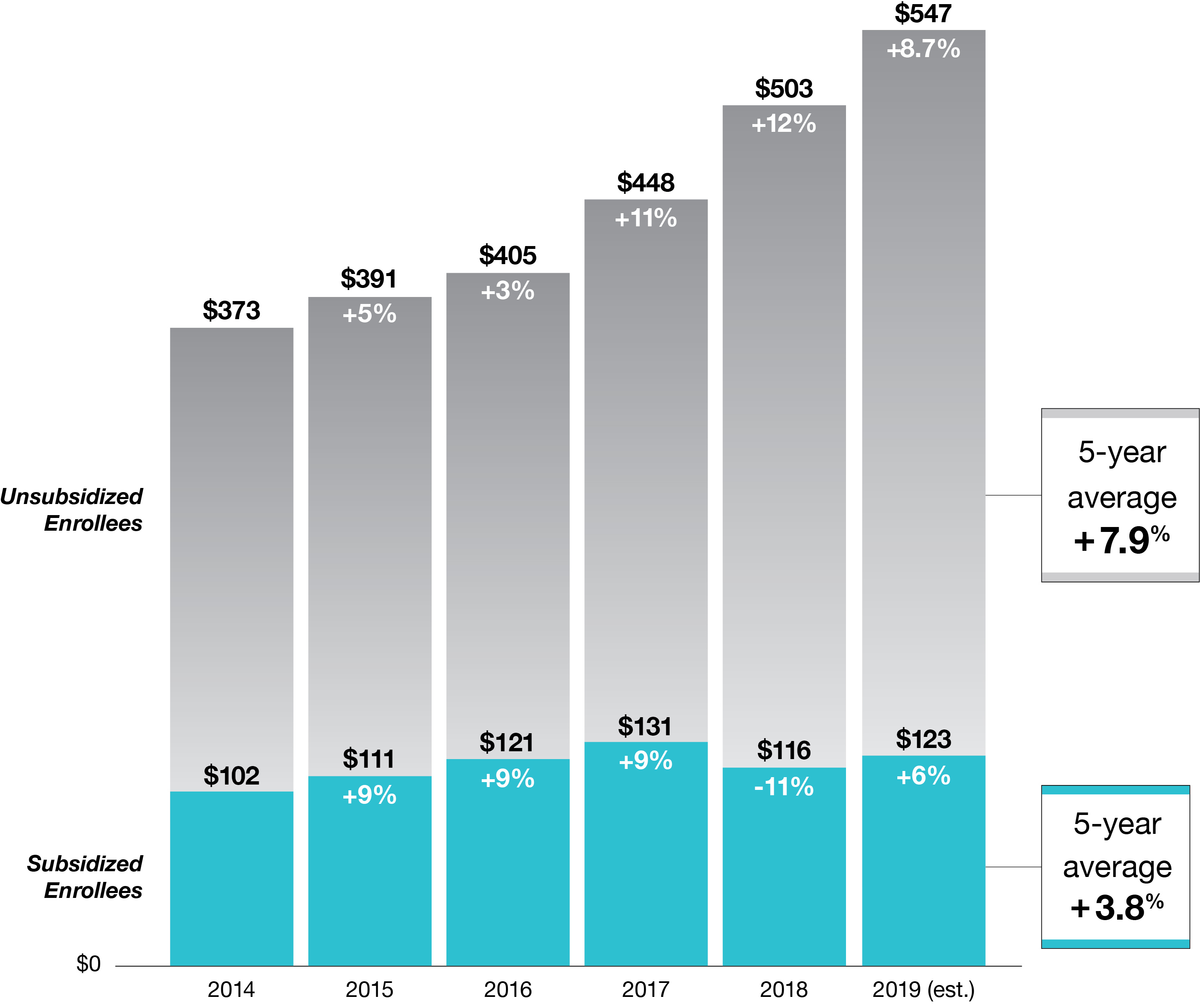 2019 RATES AND OFFERINGS
Over the past five years, Covered California has held average annual rate changes for unsubsidized consumers to an estimated average of 7.9 percent and 3.8 percent for subsidized consumers
Premiums shown are the actual observed average premiums in Covered California administrative data for renewal and open-enrollment plan selections for plan years 2014 through 2018, and the percentage change is the change to the average observed premiums. Year over year, the average premiums shown may be influenced by changes in the population distributions (such as for region, age, metal tier, etc.). Average premiums for the off-exchange market as a whole could differ from the Covered California unsubsidized premiums to the extent that the off-exchange population and plan-choice profiles differ from the on-exchange, unsubsidized profile. Additionally, the 2018 unsubsidized premiums have been adjusted to remove the cost-sharing reduction “surcharge” in Silver, since off-exchange enrollees do not incur the surcharge, and Covered California encouraged its unsubsidized Silver enrollees to move off-exchange to avoid the surcharge in 2018. For coverage year 2019 premiums, this chart shows an estimate of what premiums would be if all consumers enrolled in their same 2018 plan for 2019. The chart applies the global weighted Covered California average increase of 8.7 percent to produce the estimated average unsubsidized premium, which is an estimate of what off-exchange enrollees may pay in 2019 (the actual 2019 amount will depend on enrollee take-up and plan choice during renewal and open enrollment).
5
LOOKING FORWARD TO 2020
Health Equity 
Ensuring the Quality Improvement agenda comprehensively considers health equity, which may include elements beyond the clinical setting, such as social determinants of health.

Benefit Designs
“Copay only” plan 
Possibility of regional pilots for Value Based Insurance Design (VBID)
Continue to evaluate the potential for “funded” HSAs

2020 Certification Process

2020 - 2022 QHP and QDP Contracts
6
Covered California personnel & strategy update
TERRI CONVEY, DIRECTOR
SALES AND OUTREACH DIVISION 

JAMES DEBENEDETTI, DIRECTOR
PLAN MANAGEMENT DIVISION

TAYLOR PRIESTLEY, HEALTH EQUITY OFFICE
PLAN MANAGEMENT DIVISION
7
OUTREACH AND SALES DIVISION
We work with
The team
Programs
60 Associates
13,867   Certified Insurance Agents 
  1,014     Navigators 
  1,615     Certified Application Counselors 
   591        Plan based enrollers
   23           Medi-Cal enrollers
Field services
Distribution services
Navigator Program
Covered California for Small Business
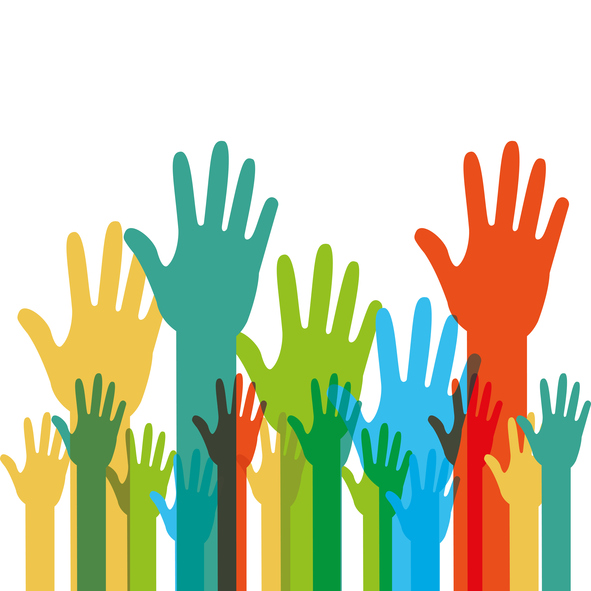 8
APPROACH TO 0E6
Stay on message
       - Power of progress
       - Worst uninsured rate in nation to <4% uninsured
       - Real people stories

Focus on what’s working
      - Strong partners and advocates
      - In-person assistance
      - Storefront program
      - Help On Demand

Innovate & Improve
      - CalHEERS enhancements
      - Pilot programs
      - Medi-Cal to Covered.CA process improvement
46%
of consumers enrolled with in-person assister
9
PLAN MANAGEMENT UPDATES
New Deputy Director: Jan Falzarano 

New Health Equity Officer: Taylor Priestley 

Will oversee a new unit focused on Quality, Population Health and Health Equity, Population Care. (Formerly “Quality Team” but being expanded based on Plan Management strategic direction.)

This team will ensure health equity perspective and priorities to all elements of quality improvement and delivery system reform agenda
10
PLAN MANAGEMENT: CURRENT STRUCTURE
James DeBenedetti 
Director

Jan Falzarano
Deputy Director
Lance Lang
Chief Medical Officer
Issuer Engagement 
Pam Power
Manager
Contracts
Elise Dickinson
Manager
Population Care
Taylor Priestley
Health Equity Officer
Analytics and Informatics
Kristi Downer 
Interim Lead
Plan Managers are liaisons between Covered California and health and dental plan issuers, ensuring daily formal and informal communication and problem solving.
Coordinate with other divisions, agencies and organizations related to health plan issue resolution.
Attachment 7 & Quality Improvement Strategy (QIS), and other quality-related work.
Health Equity (will be infused into new work agenda).
Consumer decision making tools (i.e. provider directory).
Engagement with external organizations related to delivery system improvement and population care.
Assess and analyze health and dental plan data including premiums, service area, enrollment, networks and provider directory.
Benefit design development.
Market research and comparison of benefit designs, pricing, and enrollment.
Health and dental issuer contract management for individual and CCSB markets. 
Certification Management for QHP and QDP, Individual and CCSB markets.
Vendor contracts.
Managing audit issues related to Plan Management.
11
PLAN MANAGEMENT UPDATES: HEALTH EQUITY
Creating a new team combining Senior Quality Specialists and new positions dedicated to health equity and social determinants of health
Initial phase: revising existing roles and responsibilities 
Future hiring for new positions based on health equity agenda 

Engaging in internal and external research and discussions to draft health equity agenda strategic plan
12
DENTAL RESEARCH: PROVIDER QUALITY AND RISK ASSESSMENT
MURIEL LAMOIS, QUALITY ANALYST INTERN & MPH CANDIDATE
EMILY POLK, QUALITY ANALYST INTERN & MPH CANDIDATE
PLAN MANAGEMENT DIVISION
13
IDENTIFYING AND ENCOURAGING USE OF HIGH PERFORMING DENTAL PROVIDERS
Muriel LaMois, Quality Analyst Intern
14
GOAL
How can you meaningfully collect and utilize quality measurements to identify and encourage use of high-performing dental providers?

And 

How can you encourage enrollee selection of a primary care dentist and promote the use of a dental home to establish long-term, regular, comprehensive dental care from a high performing provider
15
LIMITATIONS IN MEASURING QUALITY IN DENTAL CARE
Lack of diagnostic codes
Rely on utilization and claims data
Difficult to assess appropriateness of care

Quality assessment mainly focused on compliance
Systems and requirements in place for safety and licensure 
Difficult to assess degrees of quality within compliant providers

Patient satisfaction is highly subjective
Most commonly reported method of quality measurement
Can skew negative 

Lack of objective quality measures
Dental Quality Alliance most commonly used set of measures
Approved first set of measures for adult population in 2016, three quality measures
16
ENSURING NETWORK QUALITY
How do you incentivize or reward high-performing providers?
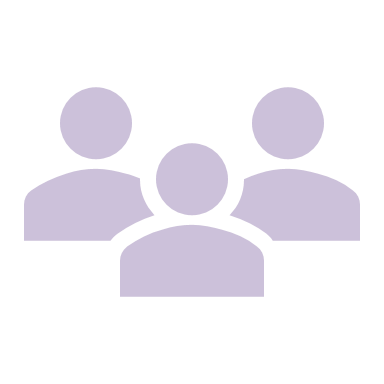 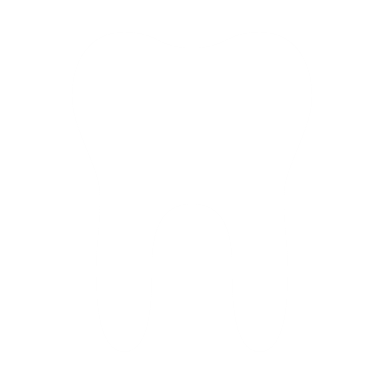 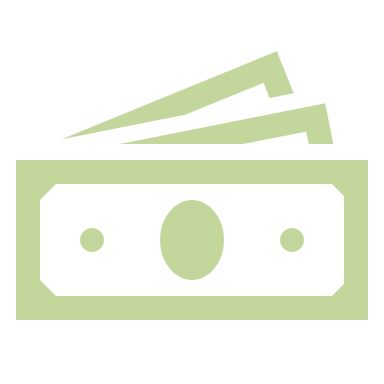 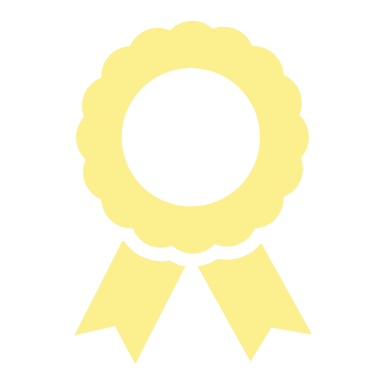 17
THE DENTAL HOME MODEL
Key components of a dental home:
Access to care
Quality of care
Coordination of care
Continuous care
Provision of preventive care, including risk assessment

     Ideally, dental home concept should reflect a team approach that includes dental hygienists, primary care health professionals, community-based health providers, and families
18
CURRENT DENTAL HOME INITIATIVES
Pilots showing impact in improving utilization and cost savings:

Initiatives in 9 states and the Department of Health and Human Services
DentaQuest’s TennCare: 100% enrollees are assigned to a patient-centered dental home
Members able to get routine appointment 8 days sooner; emergency care 11 hours earlier
Program has saved Tennessee $27.5 million in Medicaid costs

Other dental home initiatives:
The ADA’s Community Dental Health Coordinator (CDHC) Pilot
Virtual Dental Homes
Most focus on connecting low-income women and children to dental care
19
Barriers
Coordination of Care

Potential for cost savings
Reconciling both business models

Dentists as part of the patient’s coordinated care team
Referrals between medical and dental

No efficient way to share data
Non-compatible EHR systems
Cost prohibitive
Diagnostic codes
Continuous / Preventative Care

Patient Perspective
Fear of dentist
Low value of preventative services

Virtual Dental Homes
Increased access to screenings and cleanings
Mixed results on patient follow up for additional care

Incentivizing Preventative Care
Feasibility as a business model
Quality measures, pay for performance
20
HOW CAN COVERED CALIFORNIA HELP
21
DENTAL RISK ASSESSMENT: IDENTIFYING AND MANAGING AT-RISK ENROLLEES
Emily Polk, Quality Analyst Intern
Plan Management Division
22
PROJECT GOALS
Inform Covered California dental quality agenda, focusing on:
What are the existing definitions for “at-risk enrollees”? 
What are the current ways issuers identify and proactively manage at-risk enrollees? 
What are current methods to identify member health status including chronic conditions? 

Where is this field heading?
23
WHAT DO WE MEAN BY “AT RISK” ENROLLEES?
The QDP Issuer Model Contract defines “at risk” enrollees as:

Enrollees with existing and newly diagnosed need for dental treatment and those who are most likely to benefit from well-coordinated care
24
WHY DO WE CARE ABOUT RISK?
Oral health impacts general health, and vice versa
Smokers, pregnant women, and those with diabetes and other chronic and acute conditions are at increased risk.
Oral diseases and disorders affect health and well-being throughout life.
Identifying and managing those who are at-risk for needing dental care not only improves member oral health but improves general health as well

Unmet need:
23% of children1 and 26% of adults2 have untreated tooth decay
Disparities by race/ethnicity and income
Ultimately, our goal is to prevent disease and improve enrollee oral and general health
1) https://www.nidcr.nih.gov/research/data-statistics/dental-caries/adults
2) https://www.nidcr.nih.gov/research/data-statistics/dental-caries/children
25
DENTAL RISK IS MEASURED AT THREE LEVELS
At each level, how can enrollee health be factored in to risk assessment?
26
KEY OPPORTUNITIES TO IMPROVE RISK ASSESSMENT AT EACH LEVEL
27
KEY OPPORTUNITIES TO IMPROVE RISK ASSESSMENT AT EACH LEVEL
28
KEY OPPORTUNITIES TO IMPROVE RISK ASSESSMENT AT EACH LEVEL
29
NEXT STEPS: DENTAL TECHNICAL WORKGROUP DISCUSSIONS
Potential Standardization
Definitions
Risk Assessment Tools
Quality and Performance Measurement

Outreach and Education Opportunities
Availability and importance of no-cost preventive and diagnostic care
Importance of dental care for members with certain health conditions or risk factors
Importance of completing health risk assessments
How to choose a dentist

Medical and Dental Integration Opportunities 
Enhanced Benefit Design
Information Sharing
Care Coordination

All discussions must include consideration of legal and technical challenges, cost and administrative burden to plans and providers, and consumer impacts.
30
Plan advisory scope and WORK GROUP focus areas
ROB SPECTOR, CHAIR
PLAN MANAGEMENT ADVISORY GROUP
31
ADDRESSING ADDITIONAL TOPICS/PROGRAMS RELATED TO PLAN MANAGEMENT
By leveraging work groups, several topics / programs could be addressed through the Plan Advisory model – similar to the Benefit Design Work Group
Working sessions to create a “roll up your sleeves” environment for stakeholder collaboration

Report out to the Plan Management & Delivery System Reform Advisory Group

Work group composition would vary and not all would be staffed by Plan Management
Plan Management & Delivery System Reform Advisory Group
Work Group: Benefit Design
Work Group: TBD
32
POTENTIAL DOMAINS FOR WORK GROUPS OR ADVISORY TOPICS
*Existing / Previous Advisory Group

PMD will follow up with a survey through our stakeholder distribution list. To be added please contact Gina.Uybungco@covered.ca.gov
33
ACCESS AND COST OF HEALTH CARE WORKGROUP
34
WHAT THE “REPORT BACK TO PLAN MANAGEMENT” COULD LOOK LIKE FOR ACCESS AND COST OF HEALTH CARE WORKGROUP
Illustrative Example
35
OPEN FORUM AND NEXT STEPS
ROB SPECTOR, CHAIR
PLAN MANAGEMENT ADVISORY GROUP
36
OPEN FORUM ITEMS
Benefit Design Work Group will likely start in September. If interested email Allie.Mangiaracino@covered.ca.gov.

New C-Section Consumer Resource: “My Birth Matters” is designed to educate women about the overuse of C-sections and encourage them to engage with their care team to reduce chances of having an avoidable C-section. It is aligned with QHP maternal safety work. Please spread the work through your organizations!	

More information: https://www.cmqcc.org/news/my-birth-matters-c-section-consumer-education-campaign-launches.
37